Функциональная грамотность современного педагога
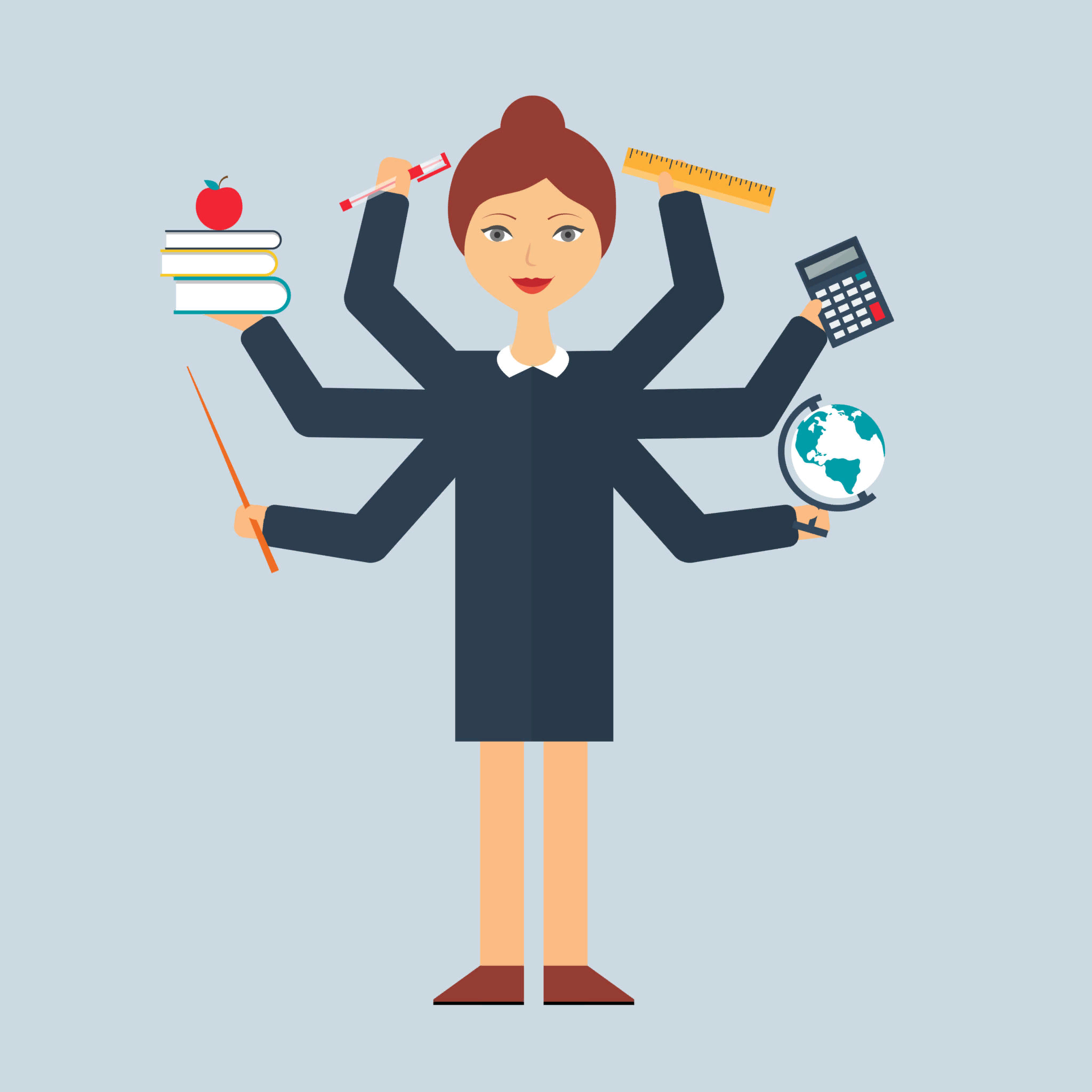 Великая цель образования – это не знания, а действия Герберт Спенсер
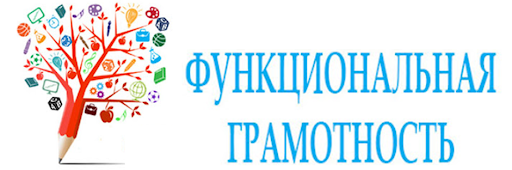 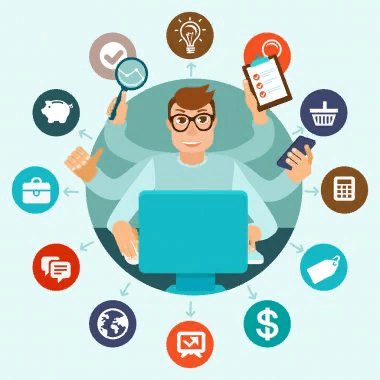 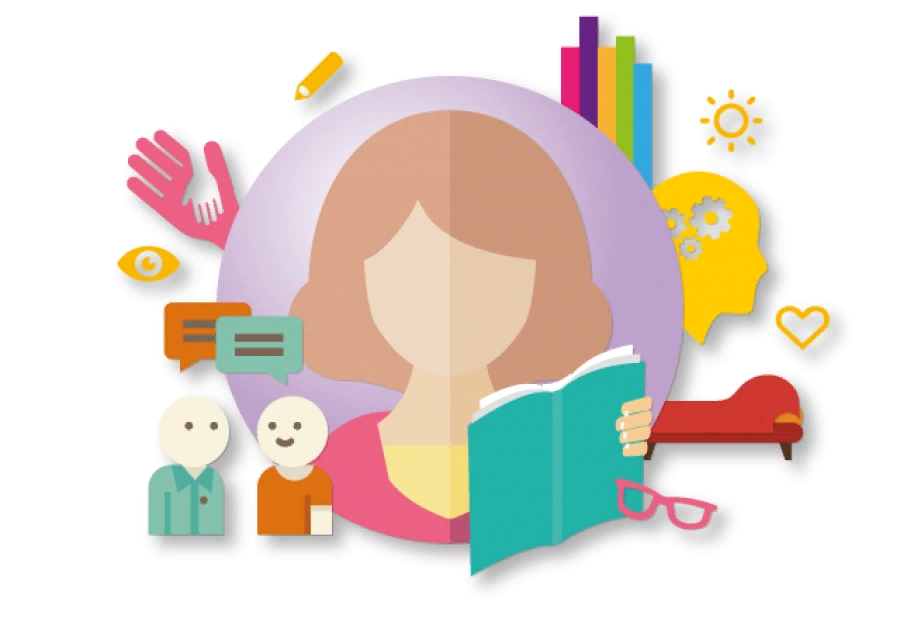 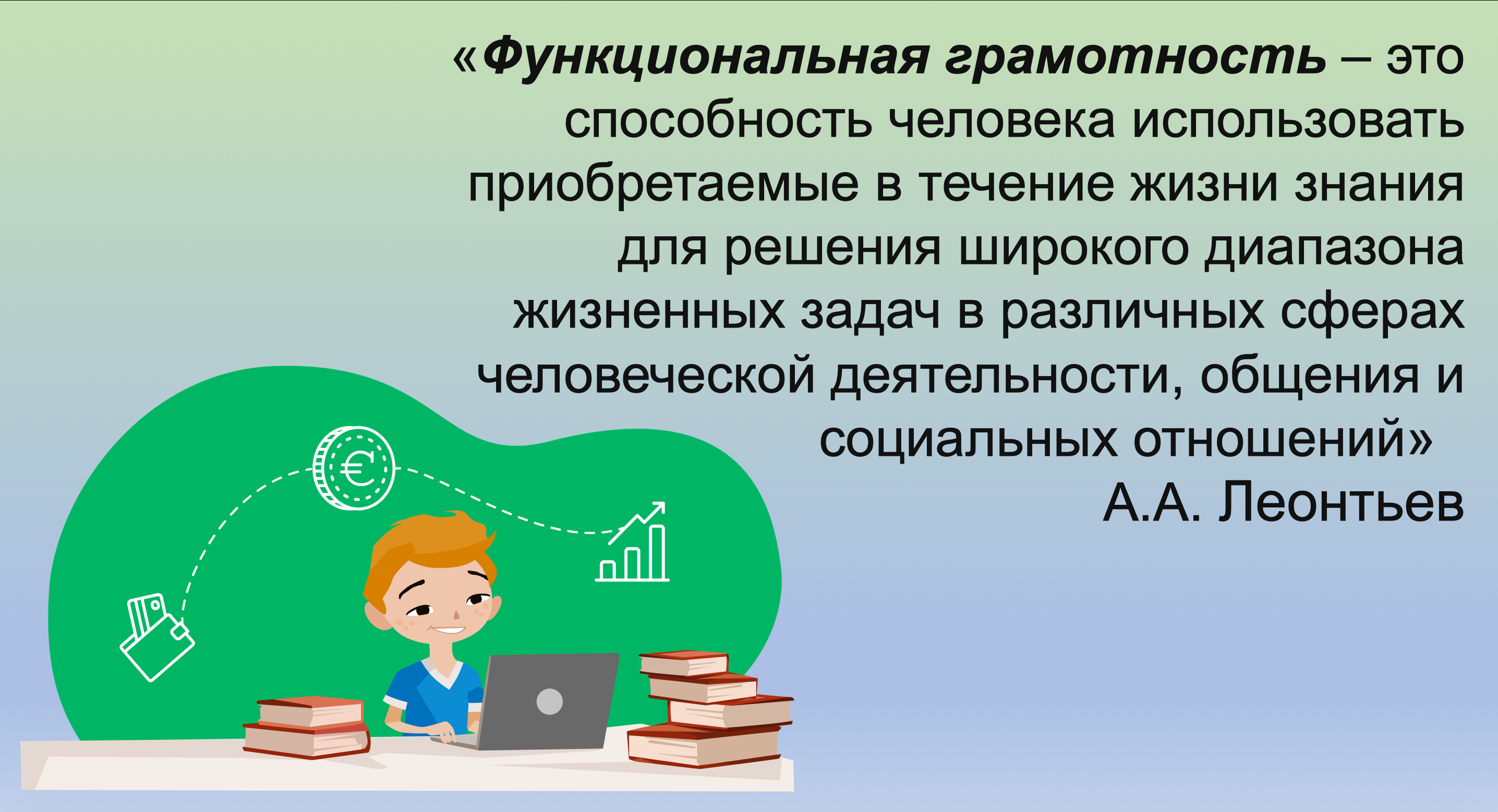 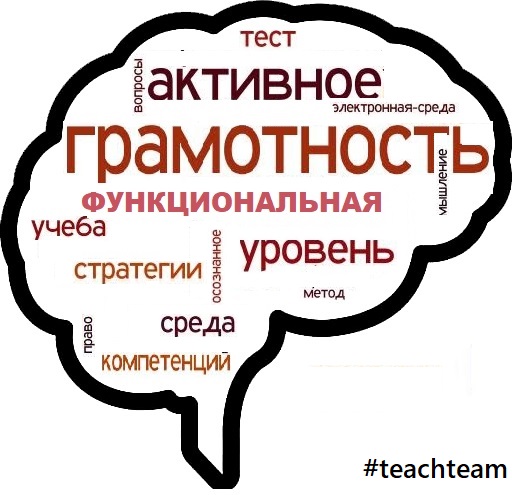 От преподавания — к изучению, от монолога — к интерактивному взаимодействию!
От формулы «Педагог знает, чему учить» к формуле «Ребенок сам выбирает, чему учиться»!
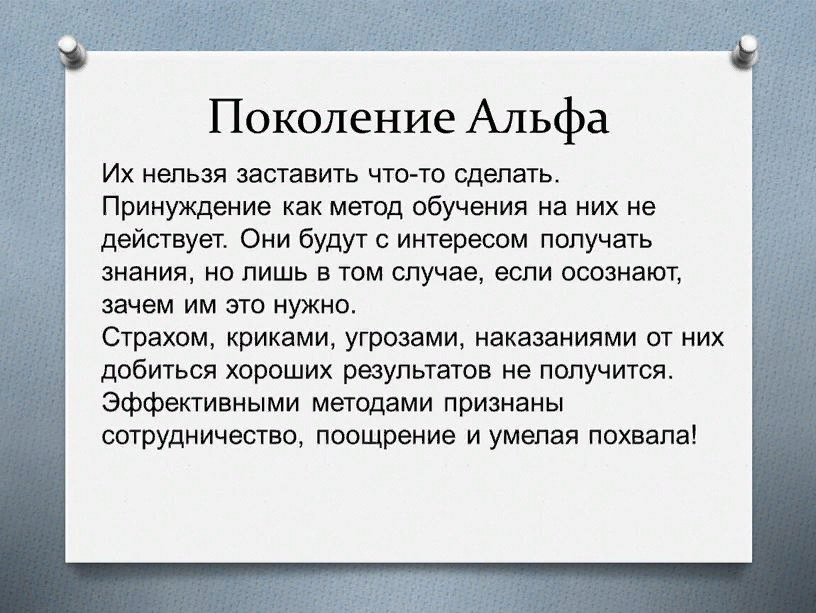 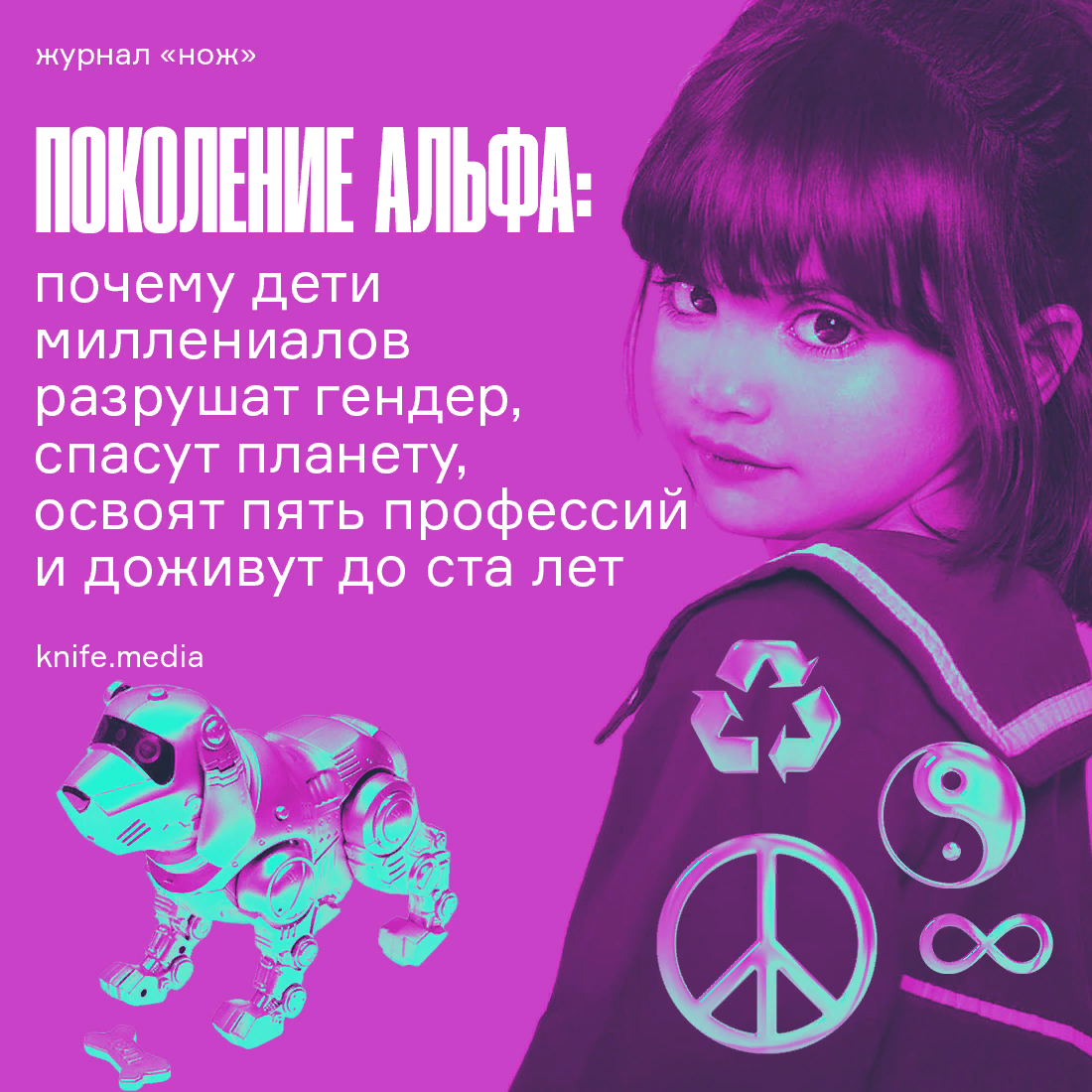 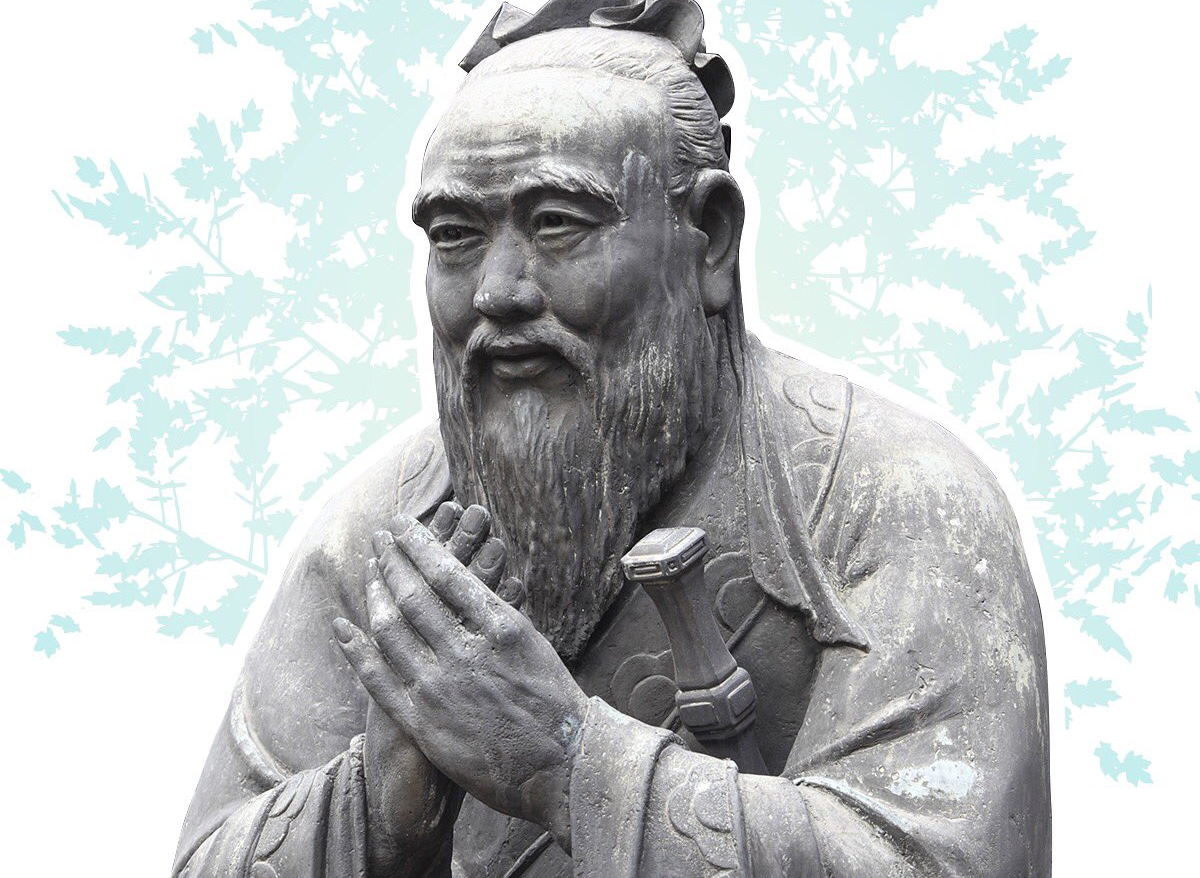 Тот, кто, обращаясь к старому, способен открывать новое, достоин быть учителем

Конфуций
Модель компетенций 4К: 
новый формат организации взаимодействия с учащимися
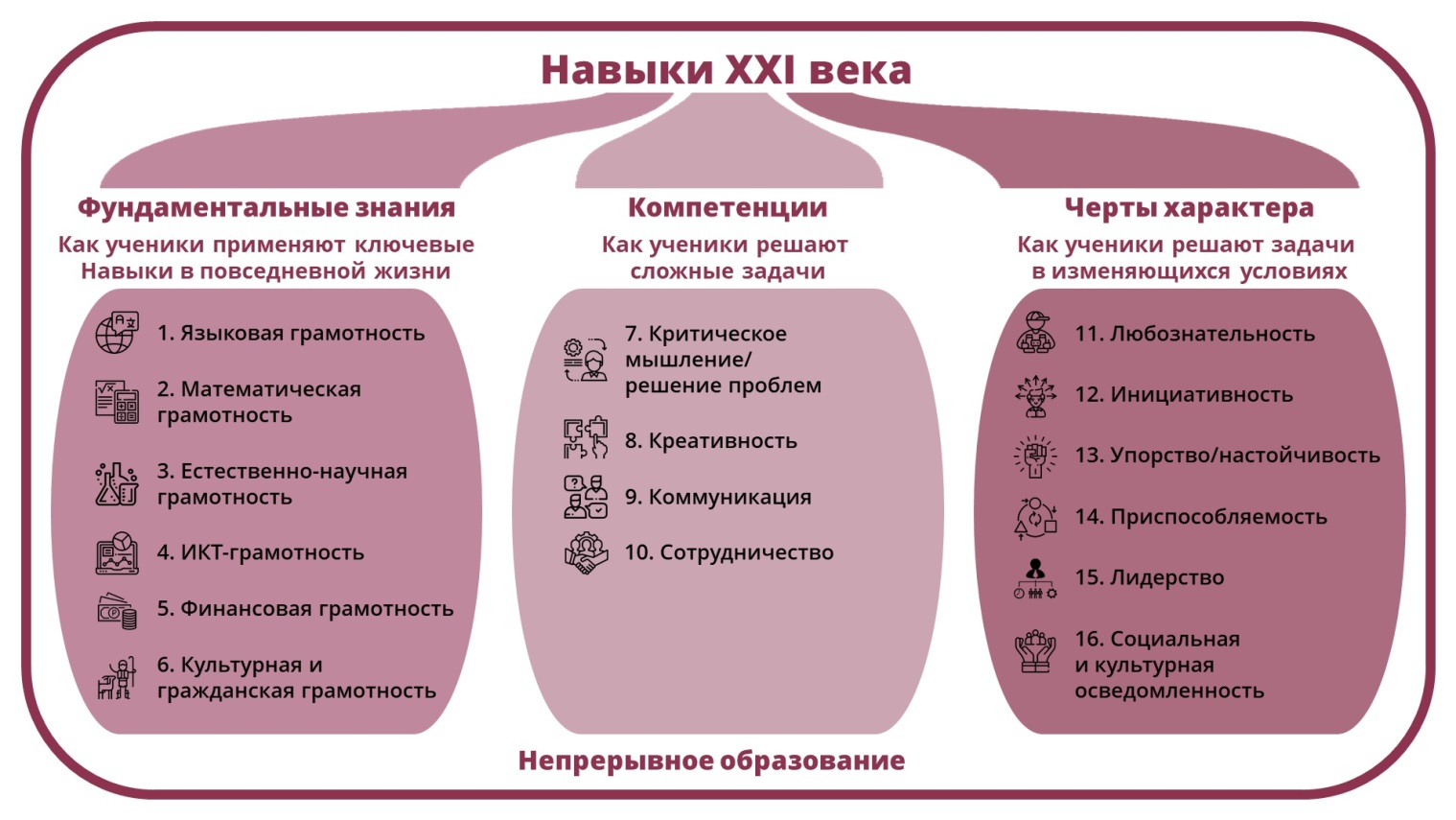 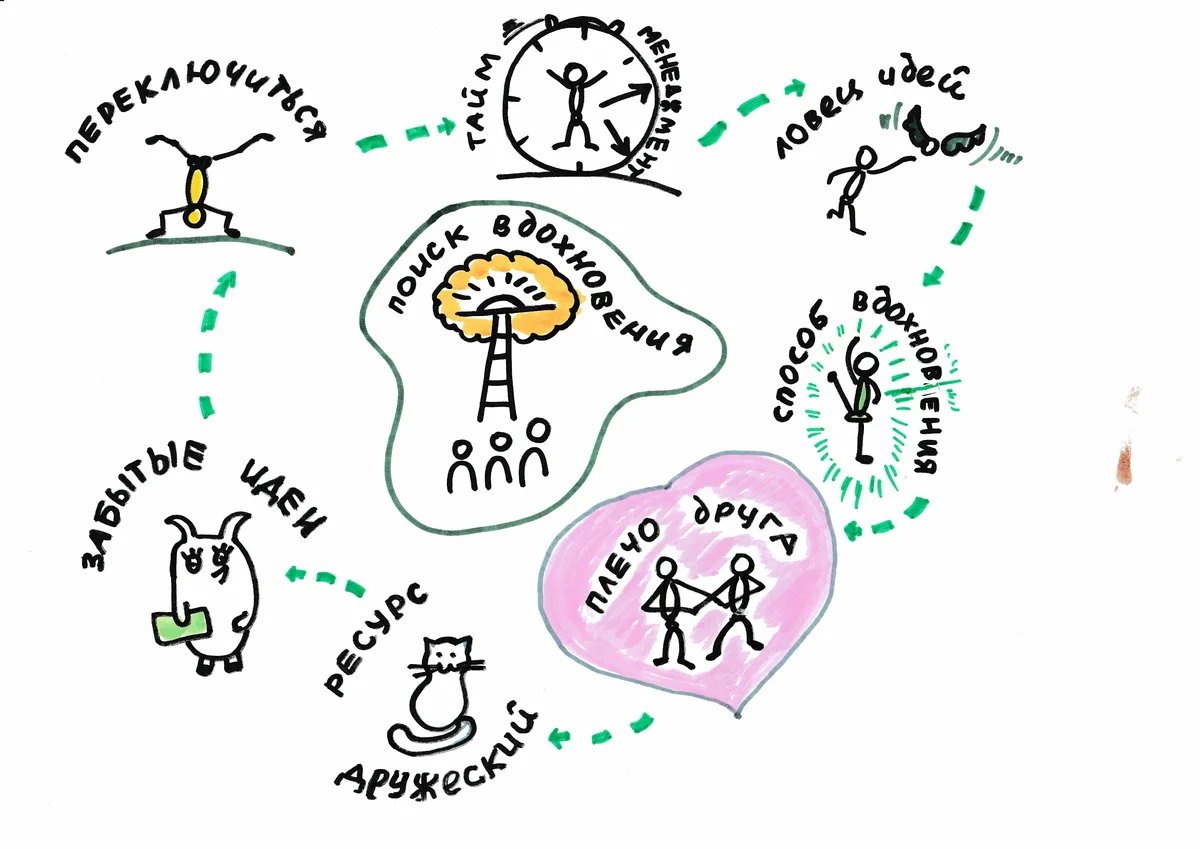 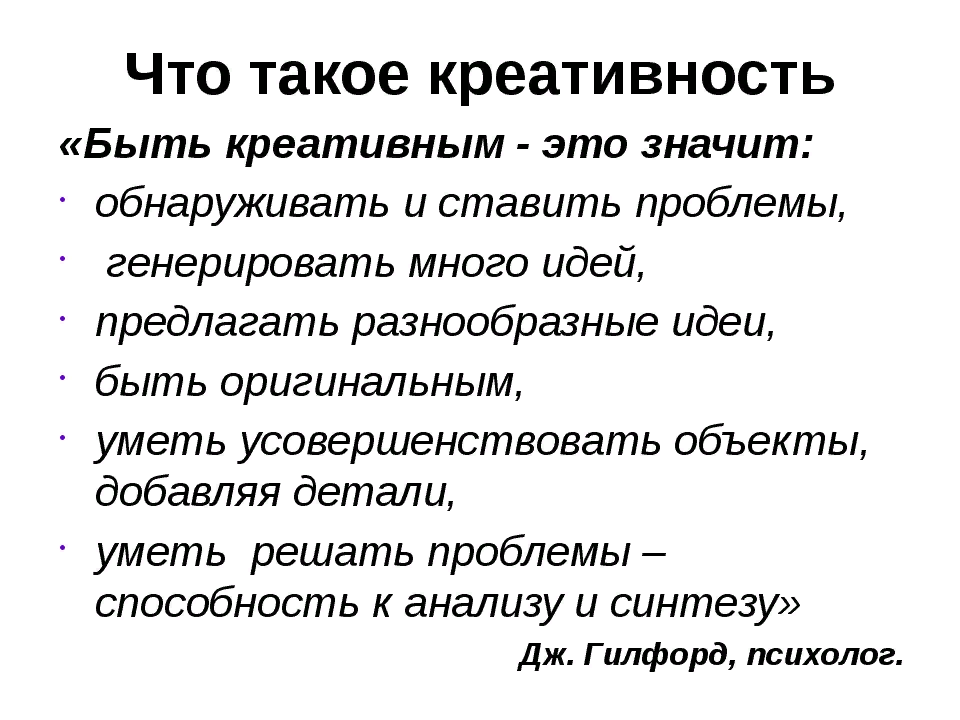 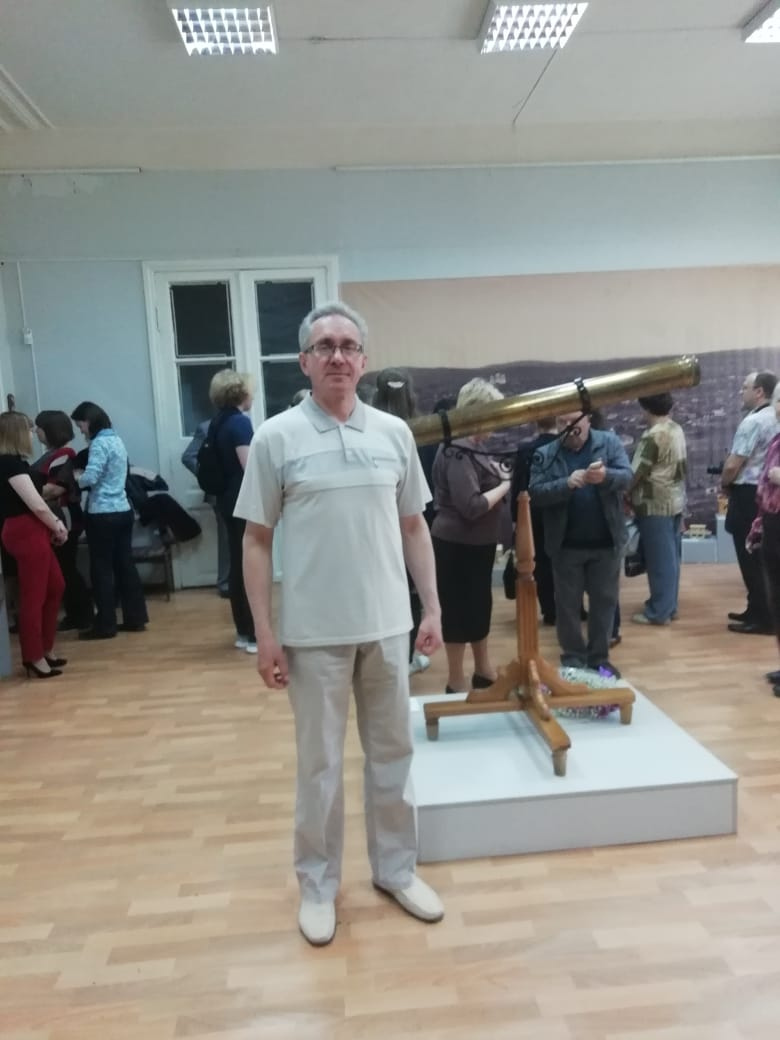 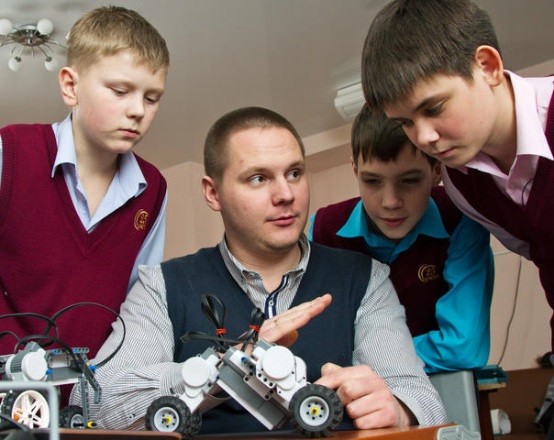 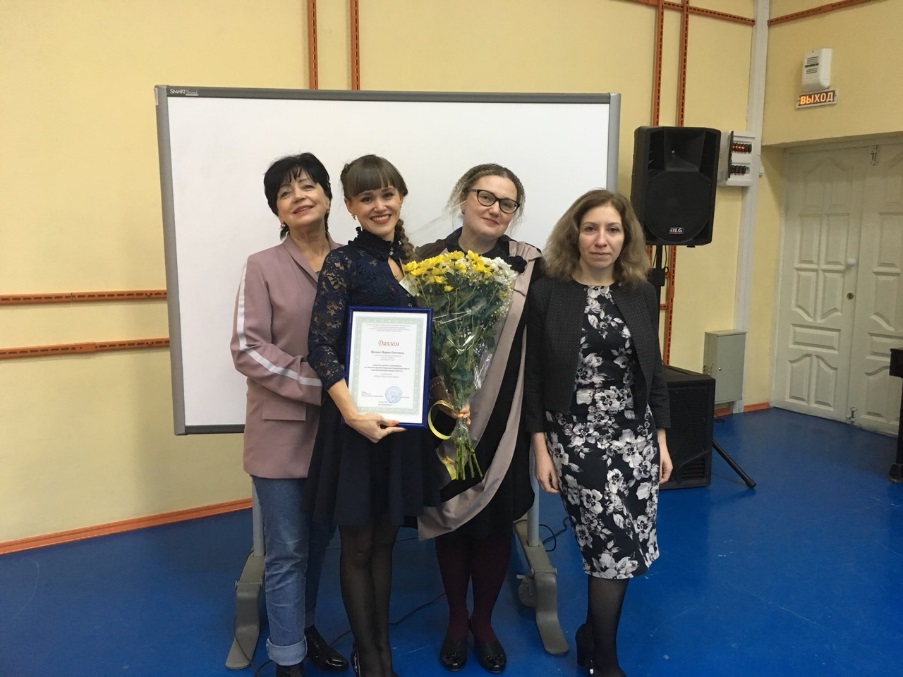 Участие в конкурсах профессионального мастерства – один из способов «прокачки» функциональной грамотности